Синтаксический разбор простого предложения.
Цели.
Уметь проводить синтаксический разбор простого предложения.

Конструировать простое предложение по заданной схеме.
Лингвистическая задача
Составьте предложение, выполнив ряд действий. 
1.Из предложения 
	Парашютисты опустились в центре стадиона
	взять сказуемое.
2.Из предложения
	Вдруг послышались лёгкие шаги
	взять определение.
3.Добавить подлежащее из предложения
	На щеках тают снежинки.
4.Взять существительное, выступающее в роли дополнения:
	Тропинки в саду засыпали листья.
	Употребить данное существительное в винительном падеже с предлогом НА.
Опустились лёгкие снежинки на тропинки.
А на тонкой рябине повисли перезрелые красные гроздья.
Найдите определения,
подчеркните .
Какую роль они играют в предложении?
Осенью в саду ярко пламенеет рябина.
Найдите в предложении обстоятельства.
Какую роль они играют ?
Снегири лакомятся рябиной . Каким членом предложения является слово «рябина» и что он обозначает ?
Объяснение нового материала.
Что значит выполнить синтаксический разбор предложения?

Назвать главные и второстепенные члены предложения, подчеркнуть. 

Указать, какими частями речи они выражены. 

Дать характеристику предложению. 



      Оформление  памятки «Синтаксический разбор предложения».
Цедрой называют внешний пигментированный, эфироносный слой кожуры (корки) плодов различных цитрусовых растений —  лимона (Citrus limonum), апельсина (Citrus sinensis)…
ЦЭДРО
1. По цели высказывания:
повествовательное
побудительное
вопросительное

2. По эмоциональной окраске:
восклицательное
невосклицательное

3. По количеству главных членов :
Двусоставное
односоставное

4. По наличию второстепенных членов:
распространённое
Нераспространённое
5.Осложнено или не осложнено
Работа по теме.
Выполните синтаксический разбор предложения из стихотворения М.Ю.Лермонтова. 





На севере диком стоит одиноко на голой вершине сосна .
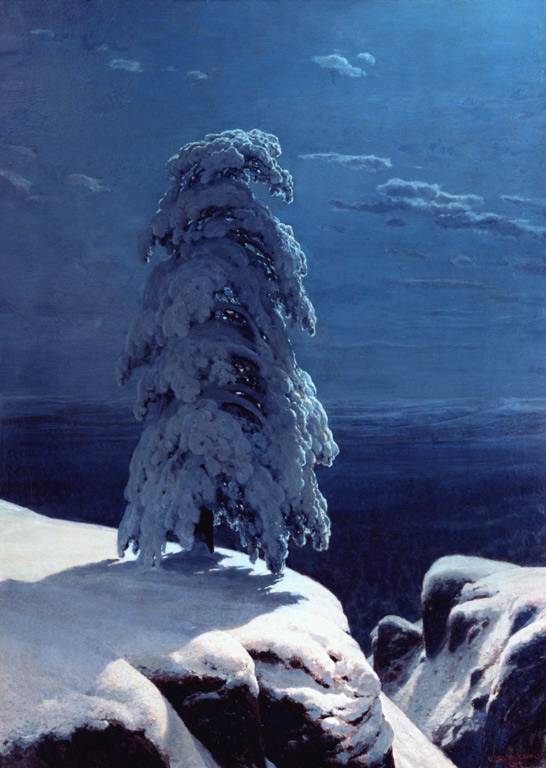 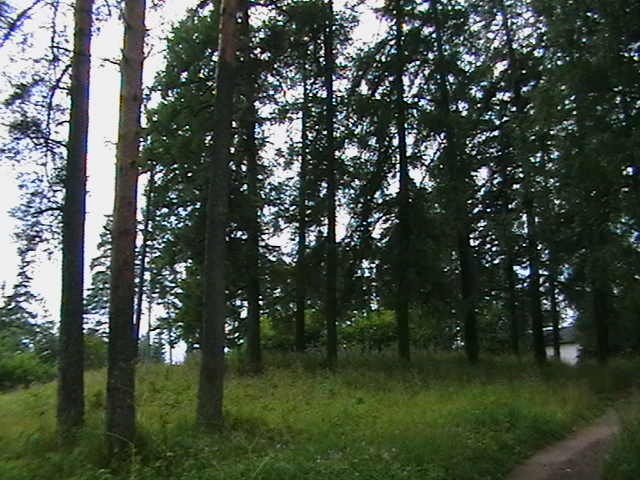 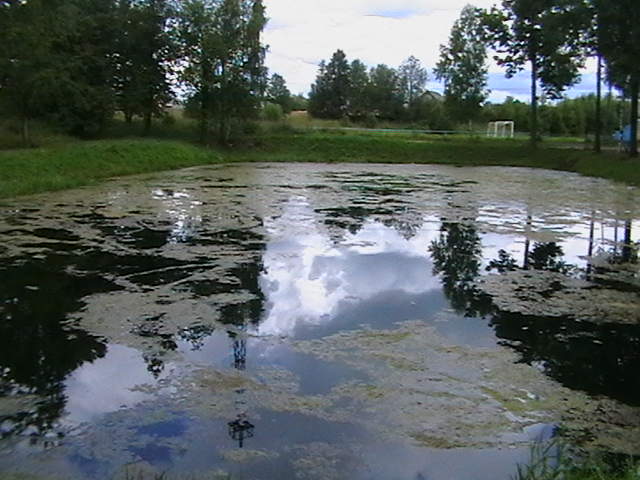 Спишите предложения . Выполните синтаксический разбор предложений : 1 ряд- 1 ;2 ряд-2 ; 3 ряд-3 .
1. Природа нашего края – великий врачеватель и утешитель. 
2.Приходишь в лес и успокаиваешься, отдыхаешь от суеты и шума. 3. Присядешь на лесной полянке, присмотришься к окружающей  красоте и ощутишь приятное прикосновение ветра.
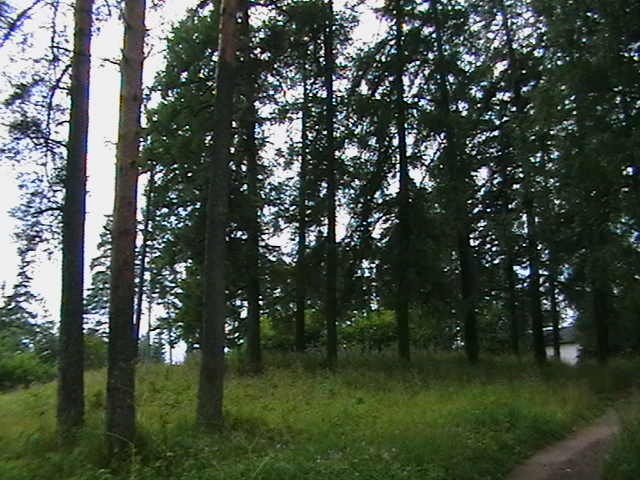 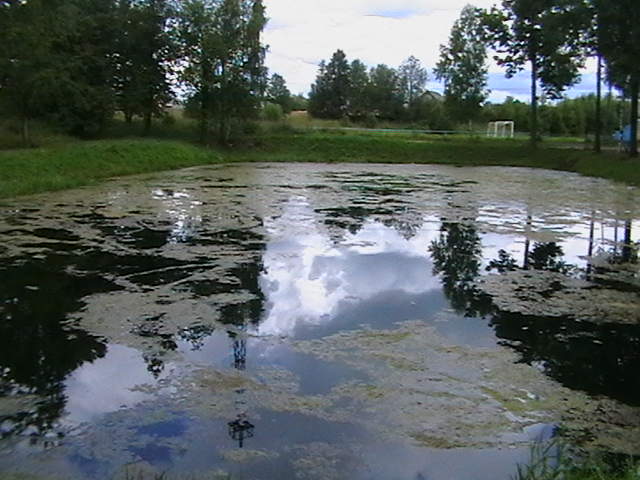 Спишите предложения . Выполните синтаксический разбор предложений : 1 ряд- 1 ;2 ряд-2 ; 3 ряд-3 .
1. Природа нашего края – великий врачеватель и утешитель. 
2.Приходишь в лес и успокаиваешься, отдыхаешь от суеты и шума. 3. Присядешь на лесной полянке, присмотришься к окружающей  красоте и ощутишь приятное прикосновение ветра.
Работа с текстом. Повторение орфографии .
4. Не прекращай своих встреч с р…дной природой в любое время года.5. З…мой х…ди на лыжах в пригородном лесу, собирай гр…бы осенью, встречай весну на прелес(?)ной л…сной поляне вместе с друзьями. 6. Это поможет тебе сохр…нить зд…ровье и бодрость духа на долгое время.
Работа с текстом.
Найдите в тексте побудительные предложения , укажите их номера.
	
	В каких предложениях грамматическая основа состоит только из сказуемого? Укажите номера.
Оформление записи :
Побуд. предлож. - №…
Односост. предл.- №…
Рассказ по картине.Рассмотрите картину Шишкина «Зима» и составьте несколько предложений по картине по схемам.1.  _._._._  2. _____ 3. ____ .
_____
.
_ _ _ _
.
Составьте схемы предложений . предложений
Сосновый мачтовый лес освещен солнцем. Стволы сосен, их хвоя, берег лесного  ручья купаются в  розоватых лучах. Художник проникновенно передал тишину леса.
Проверочная работа.
Подпиши листок. Выполни синтаксический разбор предложения. Вставь недостающие знаки препинания.

	Большие полотна И.Шишкина рассказывали о жизни рощ полей дубрав.
Итоги урока. Домашнее задание.
Что мы узнали сегодня на уроке? Чему научились?

П.47, упр.242.